Цифрова обробка сигналів та зображень
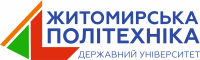 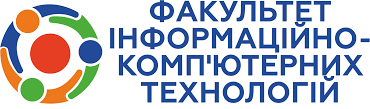 Лекція 3
Спектри сигналів.
Перетворення Фур’є.
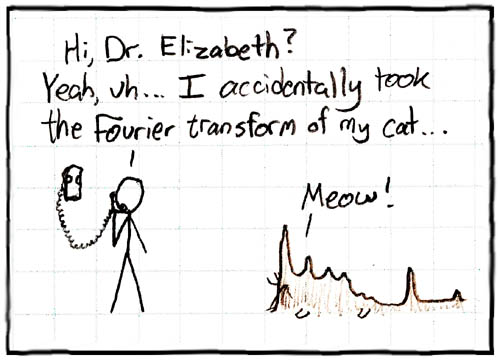 © Коломієць Р. О.   /   2024
Параметри сигналів
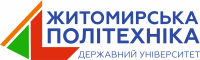 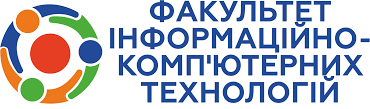 Енергія сигналу:
Середнє значення сигналу:
Постійна складова, або зміщення сигналу:
Змінна складова сигналу:
Потужність змінної складової сигналу:
Спектри сигналів. Перетворення Фур’є.
1
Параметри сигналів
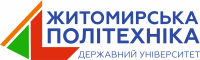 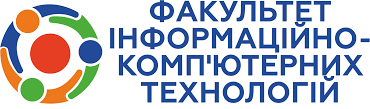 Спектри сигналів. Перетворення Фур’є.
2
До визначення спектра сигналу
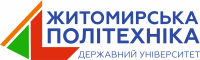 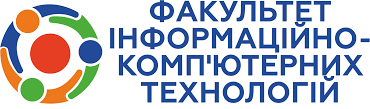 При вивченні складних сигналів довільної форми їх зручно представляти у вигляді деякої комбінації простих сигналів відомої форми. Такий прийом дуже широко використовується в електроніці, радіотехніці та обробці сигналів і полягає в тому, що початковий сигнал – довільна функція від часу – розкладається за різними системами детермінованих базисних функцій. Цей метод називається узагальненим спектральним аналізом.
Спектри сигналів. Перетворення Фур’є.
3
Узагальнений ряд Фур’є
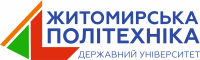 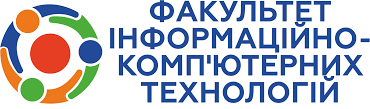 1
Розкладення називають узагальненим рядом Фур’є, а коефіцієнти – узагальненими коефіцієнтами Фур’є.
Спектри сигналів. Перетворення Фур’є.
4
Ортогональні функції
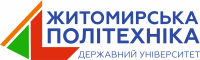 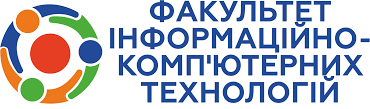 Спектри сигналів. Перетворення Фур’є.
5
Головна властивість ряду Фур’є
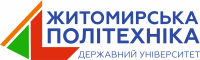 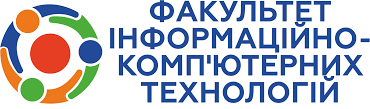 Спектри сигналів. Перетворення Фур’є.
6
Чому тригонометричні функції?
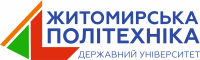 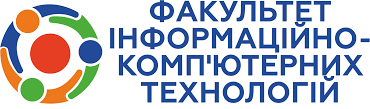 Спектри сигналів. Перетворення Фур’є.
7
Класичний ряд Фур’є
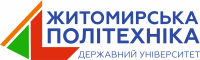 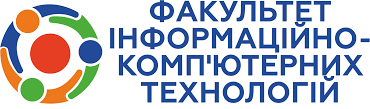 2
3
Постійна складова сигналу:
Коефіцієнти ряду:
4
Спектри сигналів. Перетворення Фур’є.
8
Ряд Фур’є для парних функцій
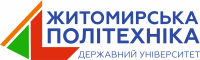 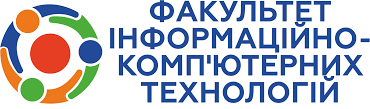 5
6
Спектри сигналів. Перетворення Фур’є.
9
Ряд Фур’є для непарних функцій
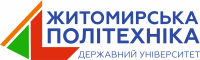 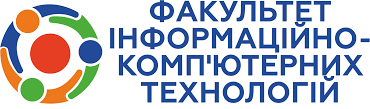 7
8
Спектри сигналів. Перетворення Фур’є.
10
Класичний приклад: спектр меандра
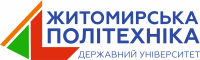 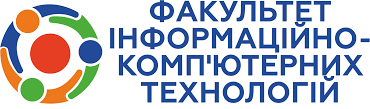 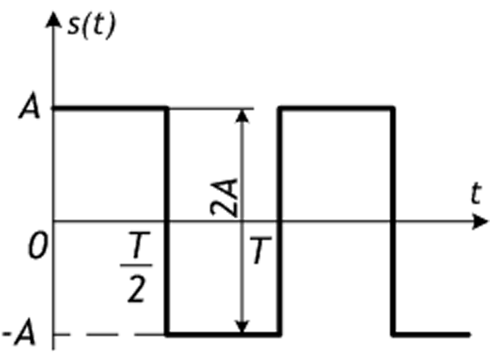 Спектри сигналів. Перетворення Фур’є.
11
Класичний приклад: спектр меандра
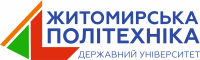 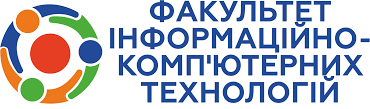 Спектри сигналів. Перетворення Фур’є.
12
Класичний приклад: спектр меандра
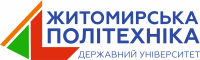 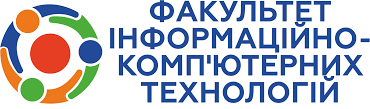 Спектри сигналів. Перетворення Фур’є.
13
Класичний приклад: спектр меандра
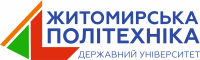 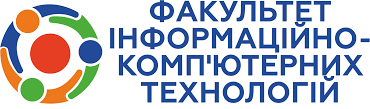 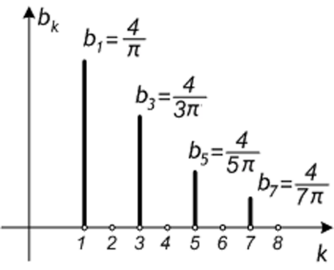 Спектри сигналів. Перетворення Фур’є.
14
Класичний приклад: спектр меандра
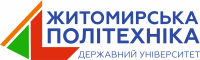 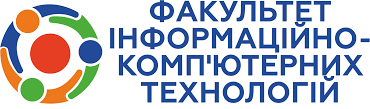 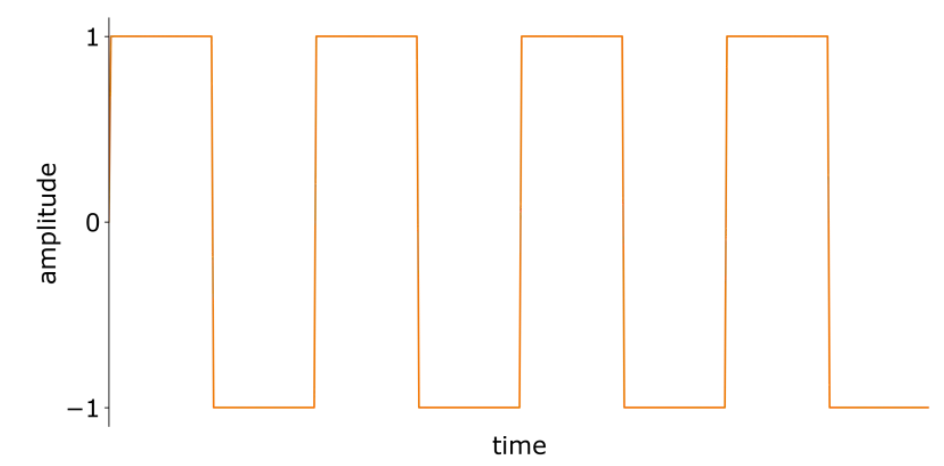 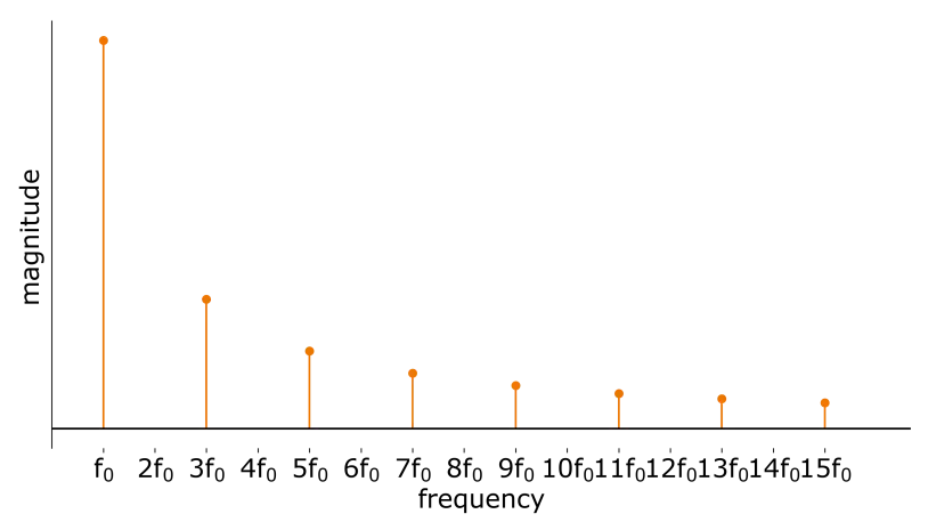 Спектри сигналів. Перетворення Фур’є.
15
Наближене представлення меандра
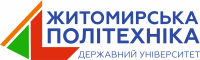 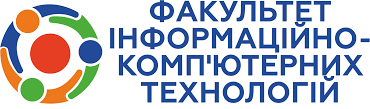 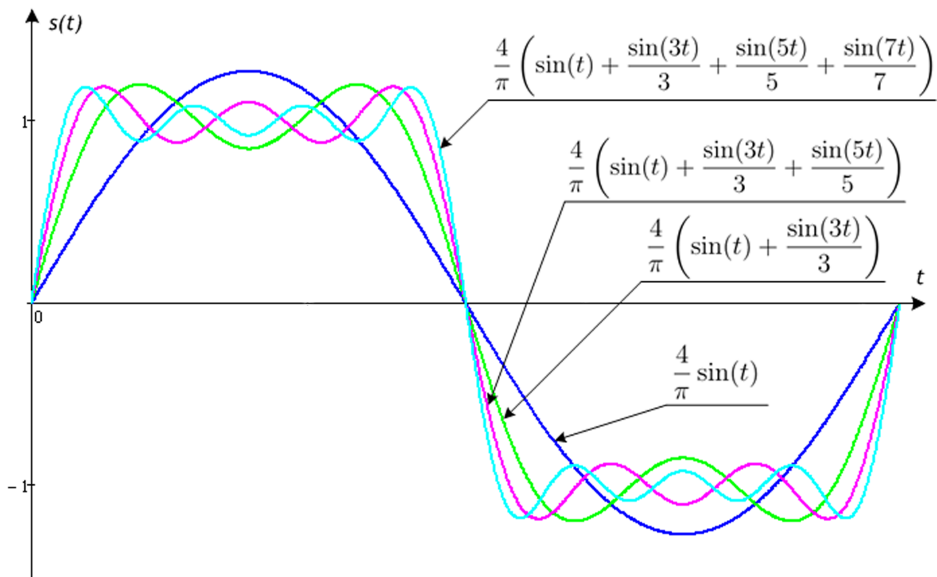 Спектри сигналів. Перетворення Фур’є.
16
Спектр імпульсного сигналу
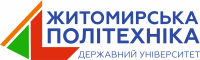 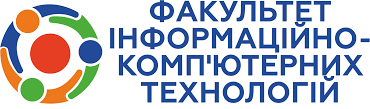 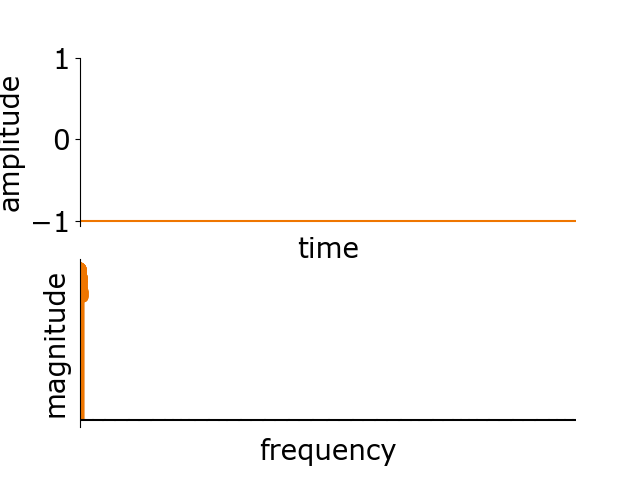 https://thewolfsound.com/sine-saw-square-triangle-pulse-basic-waveforms-in-synthesis/
Спектри сигналів. Перетворення Фур’є.
17
Спектри деяких поширених у практиці сигналів 
Синусоїда
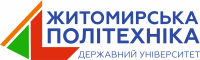 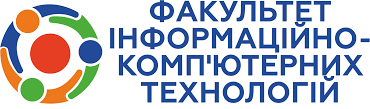 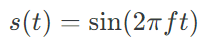 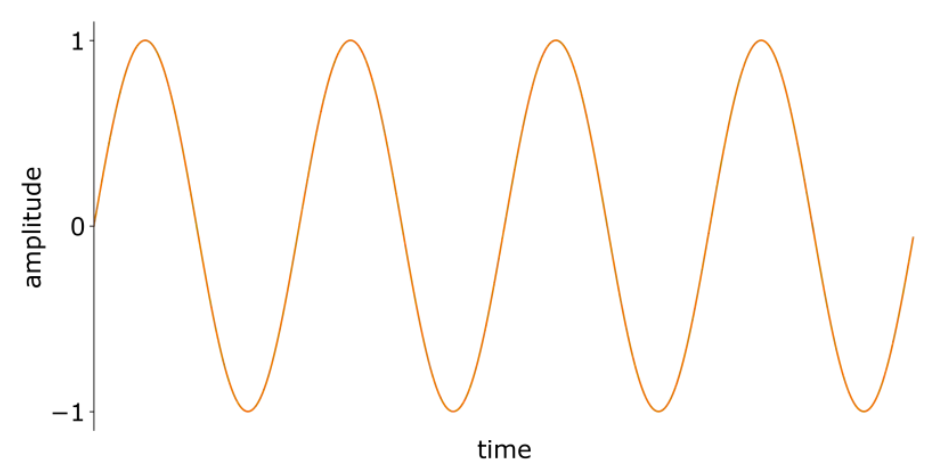 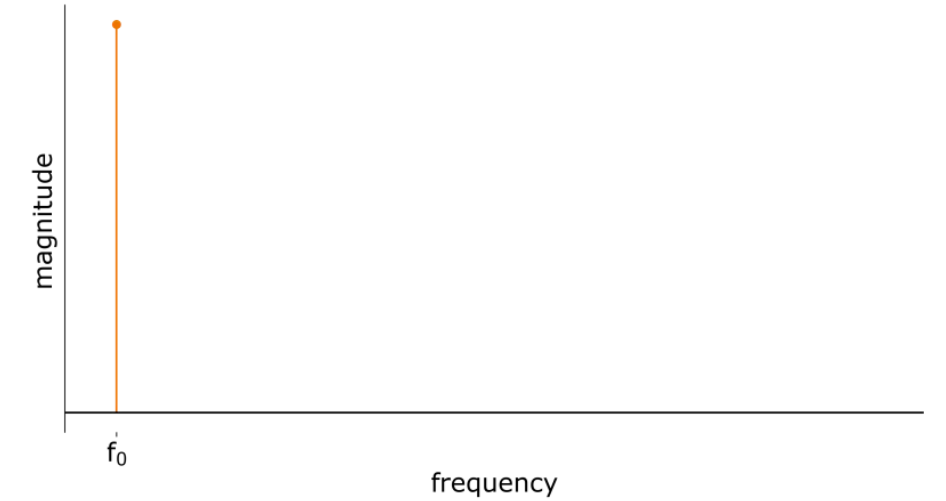 Спектри сигналів. Перетворення Фур’є.
18
Спектри деяких поширених у практиці сигналів 
Трикутник
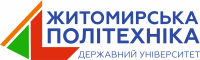 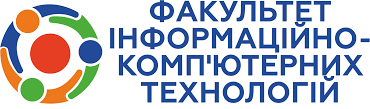 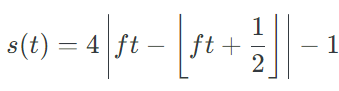 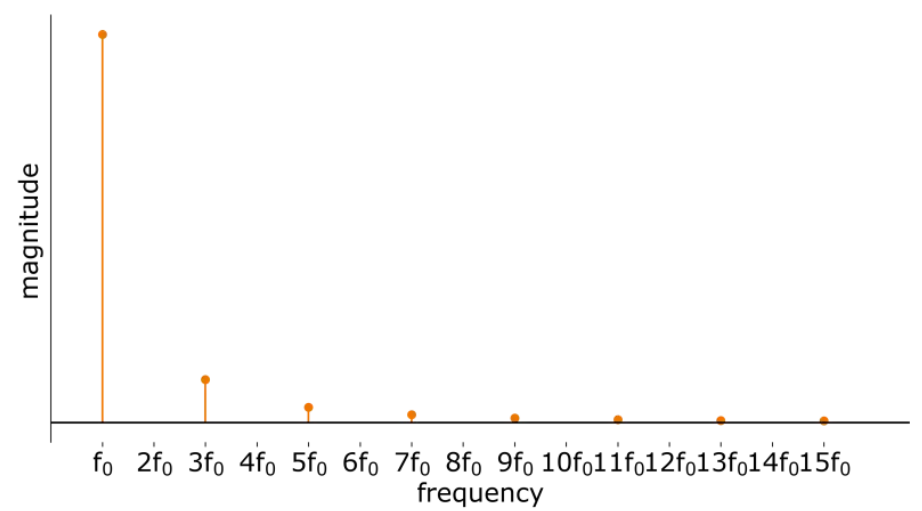 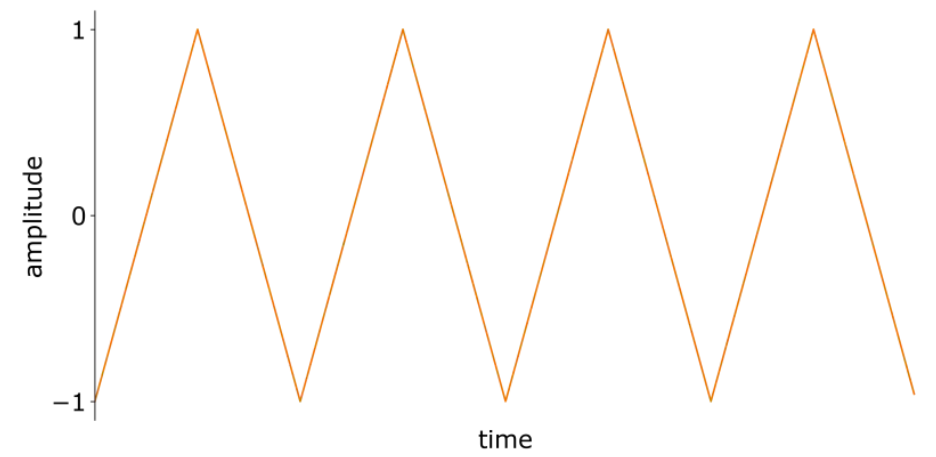 Спектри сигналів. Перетворення Фур’є.
19
Спектри деяких поширених у практиці сигналів 
Пилкоподібний сигнал
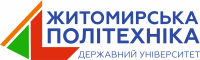 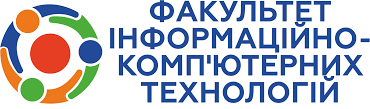 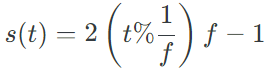 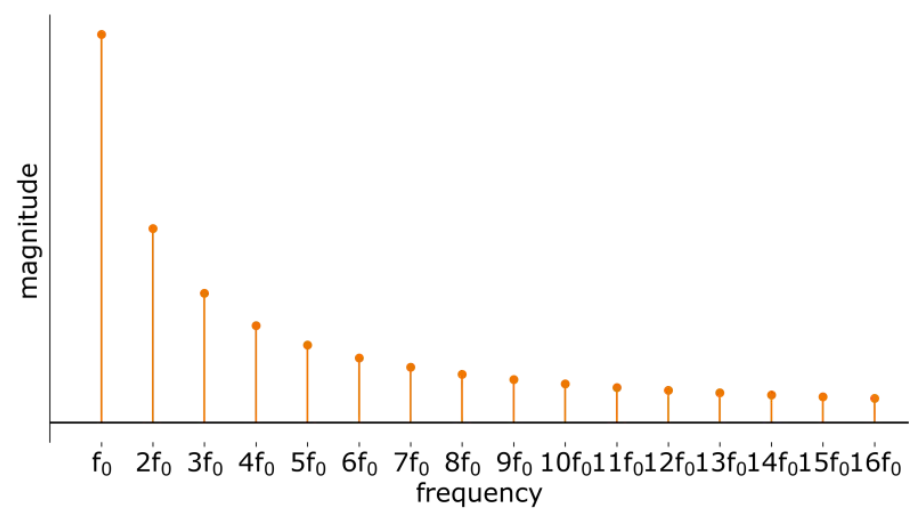 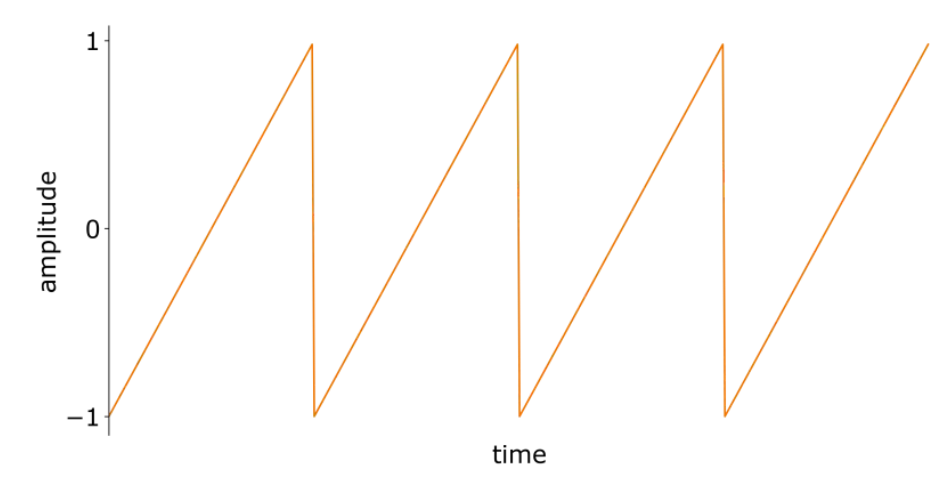 Спектри сигналів. Перетворення Фур’є.
20
Обернене перетворення Фур’є
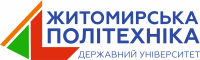 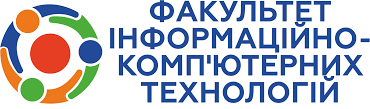 Альтернативна форма запису для перетворення Фур’є:
Пряме перетворення Фур’є:
Обернене перетворення Фур’є:
Таким чином, пряме перетворення Фур’є переводить сигнал з часової області визначення у частотну, а обернене – навпаки, з частотної області визначення у часову. Кажуть, що за допомогою прямого перетворення Фур’є ми отримуємо спектр сигналу, а за допомогою оберненого – відновлюємо сигнал зі спектра.
Спектри сигналів. Перетворення Фур’є.
21
Властивості перетворення Фур’є
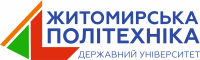 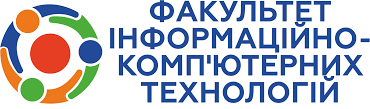 Спектри сигналів. Перетворення Фур’є.
22
Властивості перетворення Фур’є
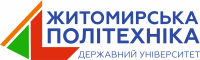 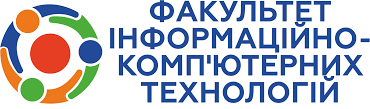 Спектри сигналів. Перетворення Фур’є.
23
Далі буде…
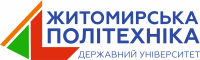 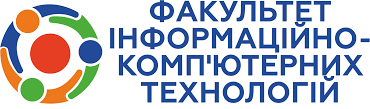 …Дискретне перетворення Фур’є
Цифрова обробка сигналів та зображень